Tribal Participation inSouth Dakota Highway Safety
2017 GHSA Annual Meeting
Louisville KY
Did you know?
Native Americans cultivated and developed many plants that are very important in the world today, including white and sweet potatoes, beans, tobacco, chocolate, peanuts, cotton, rubber and gum. They were also the first to make popcorn.
New FAST Act Provision:
(10) POLITICAL SUBDIVISIONS.—A State may provide the funds awarded under this section {§405} to a political subdivision of the State or an Indian tribal government.’’
Standing Rock Sioux Tribe:
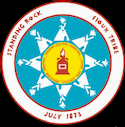 North and South Dakota jointly funded project to fund a tribal highway safety specialist

Relationship between states and tribe is good but the project has had its occasional bumps in the road – a large learning curve for parties
Oglala Sioux Tribe (Pine Ridge):
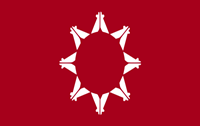 Been involved consecutively for the past four years
Oglala Sioux Tribe (Pine Ridge):
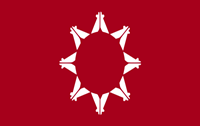 Unlike the State of South Dakota, the OST has a primary seatbelt and child passenger seat law

Seatbelt fine = $35.00 per passenger + court cost

Child Passenger Seat fine = $250.00 + court cost
Oglala Sioux Tribe (Pine Ridge):
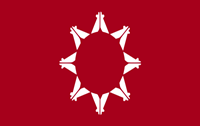 BAC drops from 0.10 to 0.08 with increased fines & jail
DUI cannot be dismissed during plea negotiations
Officers use statewide TraCS crash tool & ticketing
Select officers are child passenger seat certified techs
Seatbelt surveys conducted twice annually
Driver belt use has risen from 35% in 2011 to 61% in 2017
Lots of school presentations, roll over simulator, etc…
Did you know?
In 1850, there were an estimated 20,000,000 buffalo on the plains between Montana and Texas, for which the Plains tribes depended upon. 

By 1865, just fifteen years later, they had been almost completely exterminated by sports and hide hunters.
Crow Creek Sioux Tribe
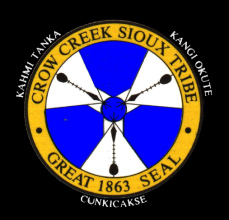 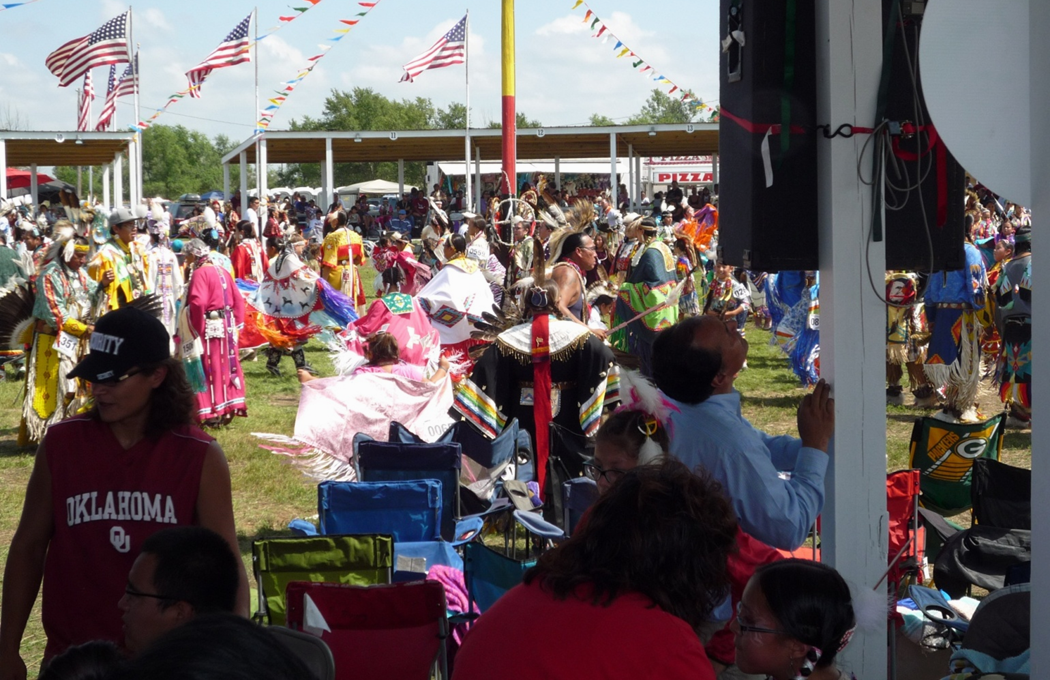 South Dakota Highway Patrol & Crow Creek Annual Powwow Memorandum of Understanding
Crow Creek Sioux Tribe
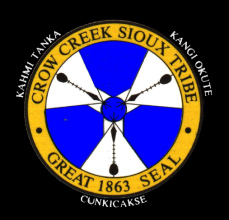 Tribal Powwows create a time and place for families to unite.

Powwows also create a connection to cultures and identities.
Crow Creek Sioux Tribe
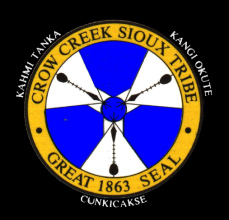 Although the South Dakota Highway Patrol has always had a working relationship with various tribal partners, the arrangement was more “reactive” than “proactive” 

In August 2013, the Crow Creek Tribe and the SDHP formed a partnership to allow troopers to assist with enforcement activities at the annual Tribal Powwow.
Crow Creek Sioux Tribe
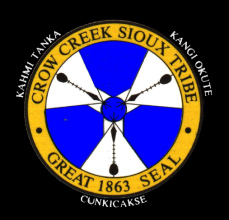 This historic decision did more than keep officers and the public safe, more than deter criminal behavior; it allowed troopers to see and understand a culture from a different perspective.  It allowed tribal members to see troopers as people; compassionate and real, not just enforcers of the law.
This four-day team effort proved to be much more than two agencies coming together; it was two cultures communicating and learning.
Crow Creek Sioux Tribe
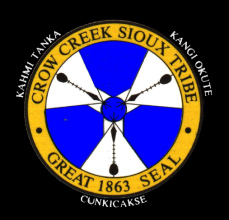 Troopers were sworn-in and given authority to enforce tribal laws for the four-day event.
Crow Creek Sioux Tribe
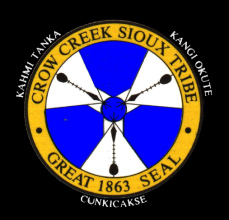 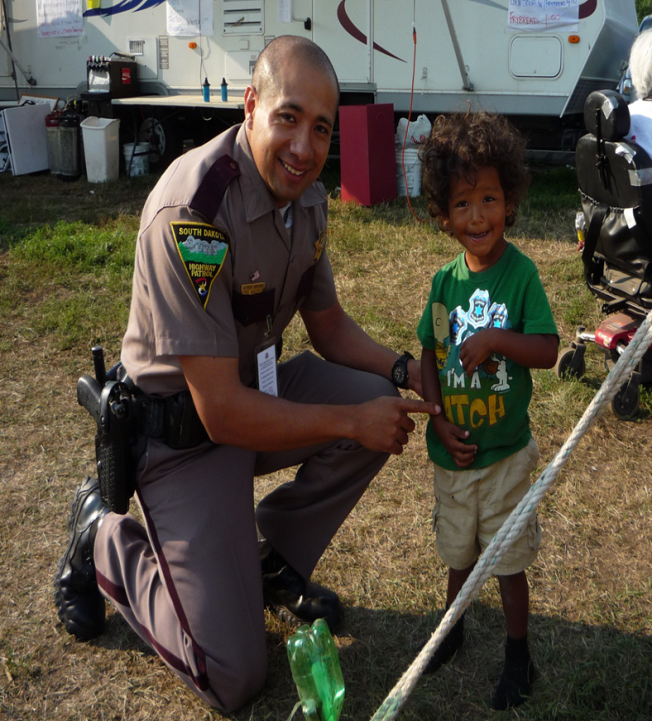 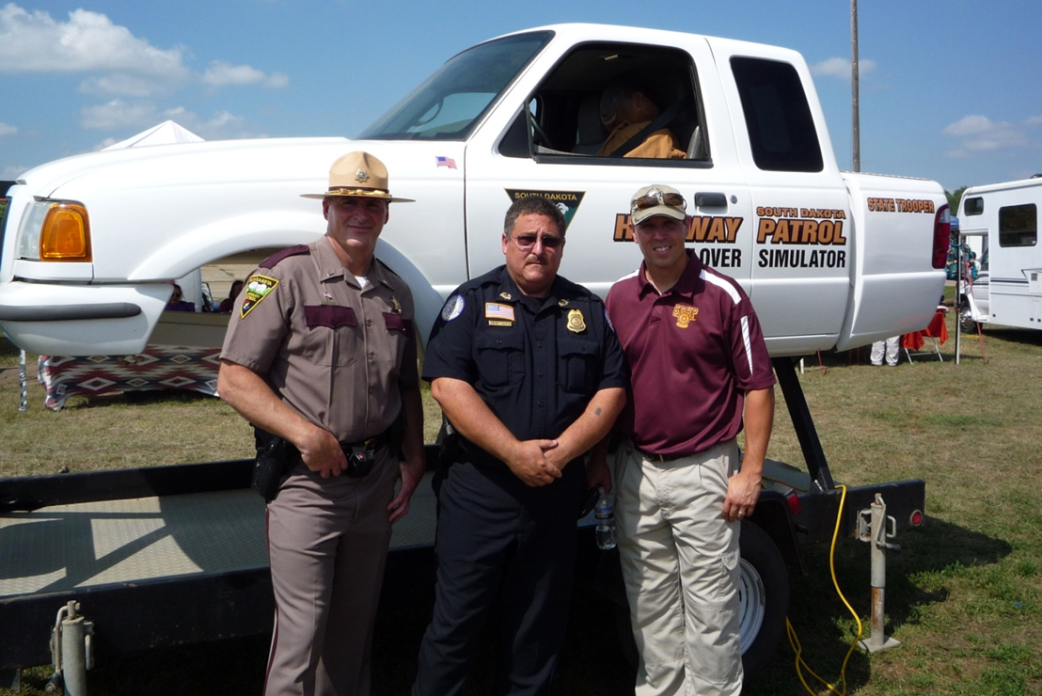 Crow Creek Sioux Tribe:
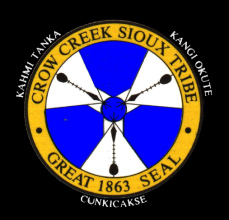 Unfortunately, the productive partnership is suspended at this time.
Lessons Learned:
Relationships between State and Tribes require ongoing effort and grooming

Even with that effort – unrelated issues can affect the relationship

It is worth rekindling the relationships
Lessons Learned:
The Native American culture is steeped in respect for faith, tradition, elders, forgiveness, patriotism and nature.

We need to keep trying to form partnerships with this important culture.
Did you know?
Native Americans were not given citizenship until 1924.
Lee Axdahl – Director
South Dakota Office of Highway Safety

lee.axdahl@state.sd.us